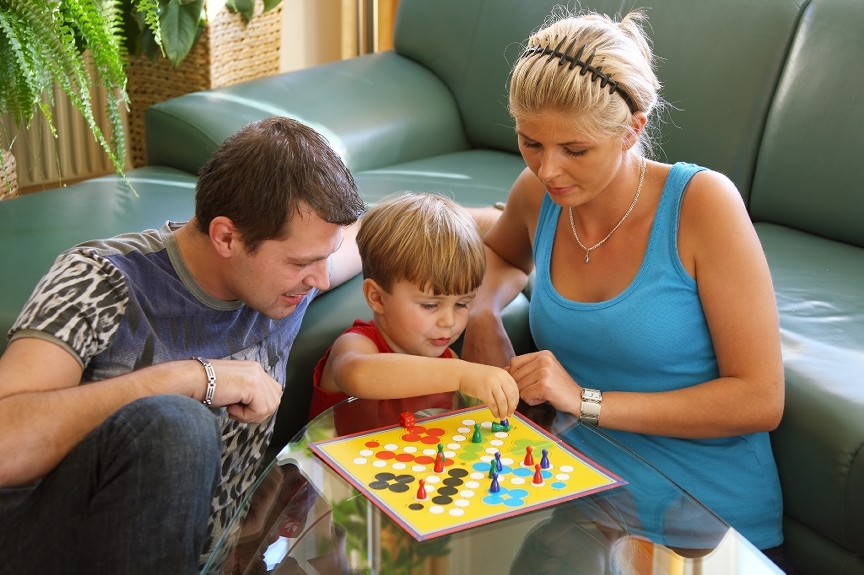 Презентация
Тема : 
 «Играем Дома»
«Роль игры, 
её виды и этапы организации  
в домашних условиях»
Подготовила: Федотова Е.В.
Январь,2014
Игра – это огромное 
светлое окно, через которое, в духовный мир ребенка вливается живительный поток представлений и  понятий. Это искра зажигающая огонек пытливости и любознательности.
Сухомлинский В.А.
Классификация  детских  игр(разработана С.Н.Новоселовой)
«Соленое тесто»
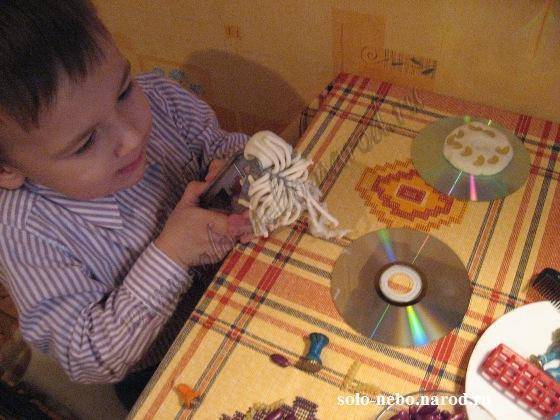 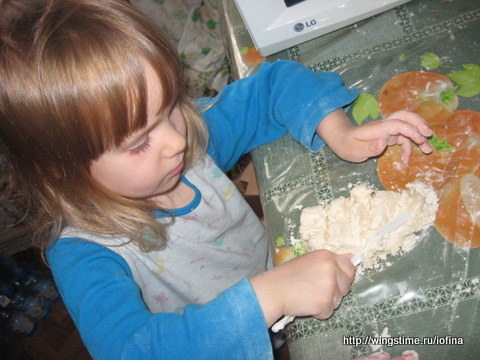 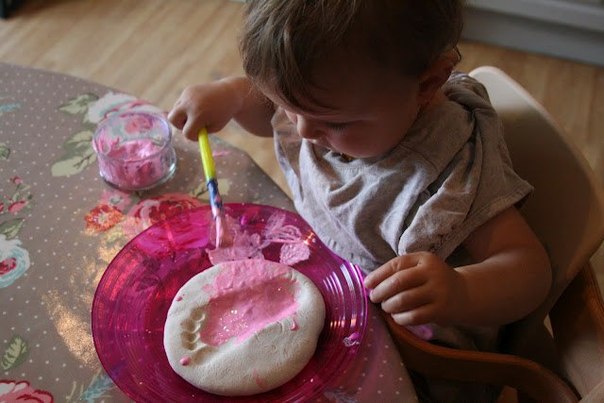 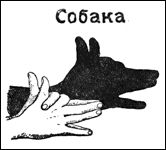 «Театр – Теней»
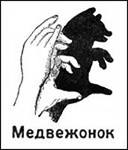 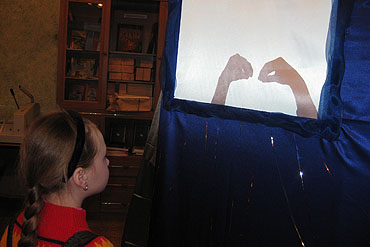 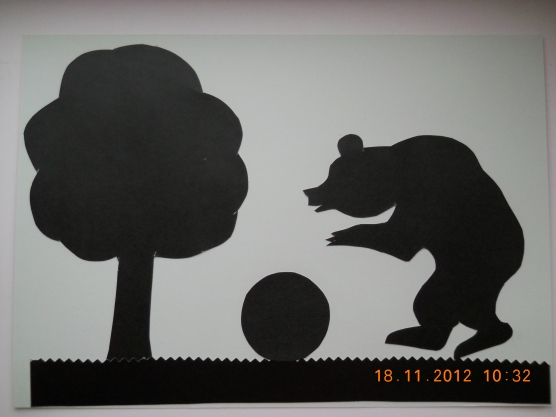 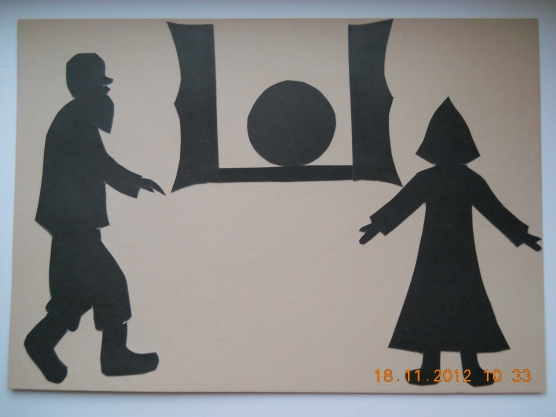 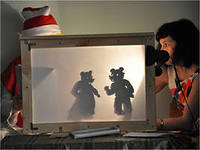 «Пальчиковый театр»
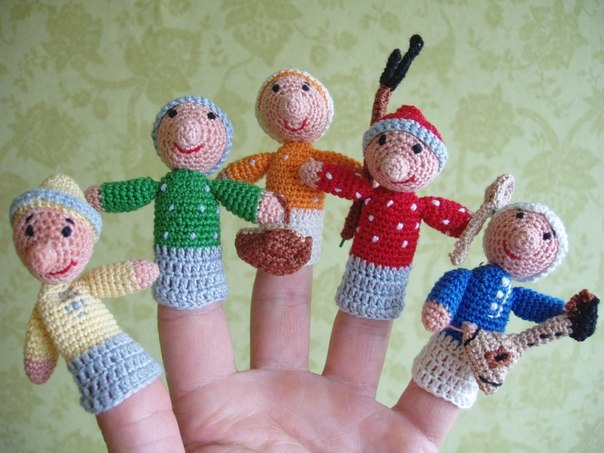 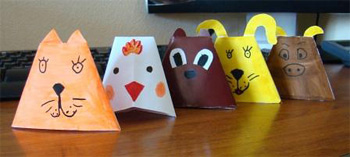 «Кубики, Конструкторы»
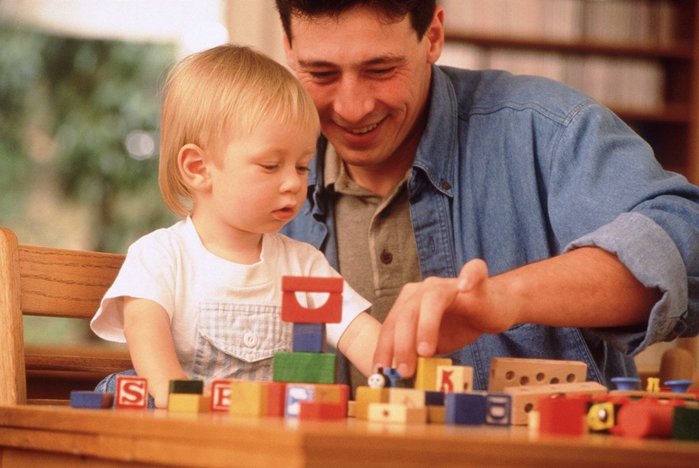 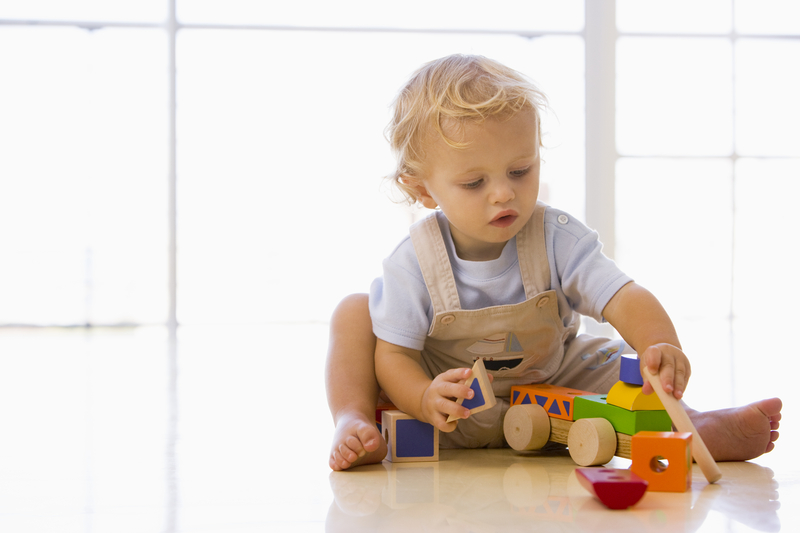 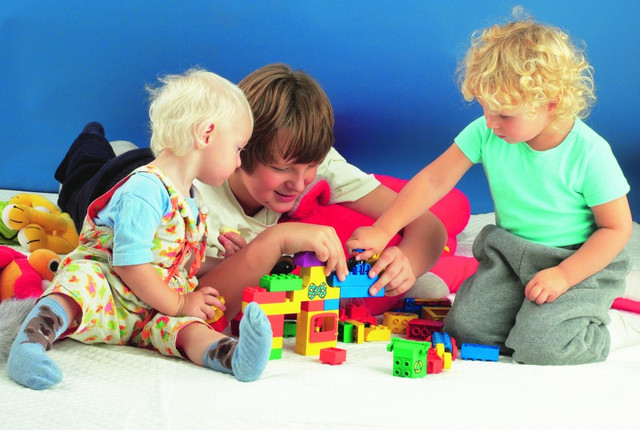 «Игры  
на кухне»
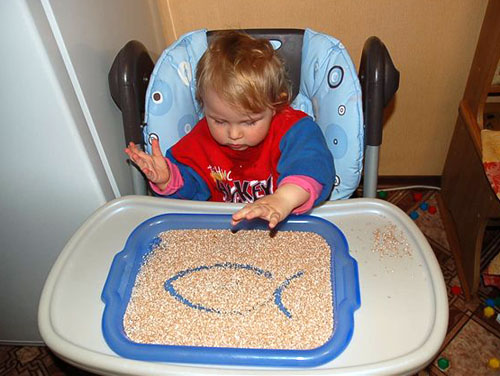 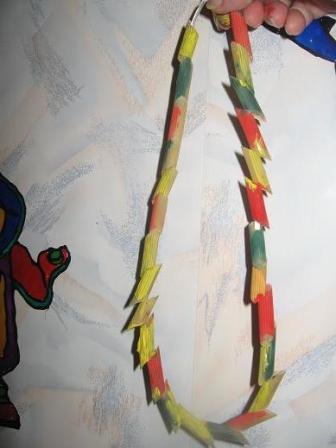 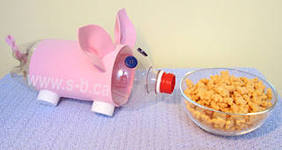 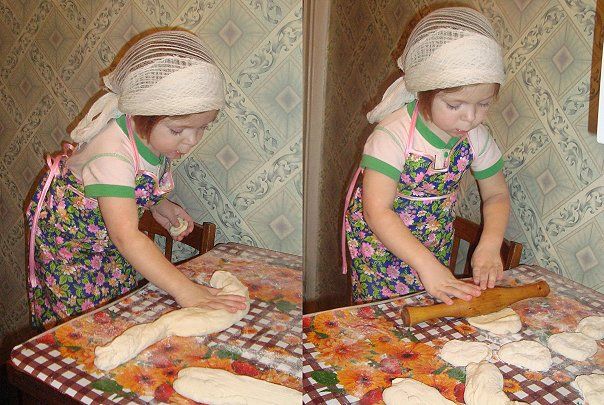 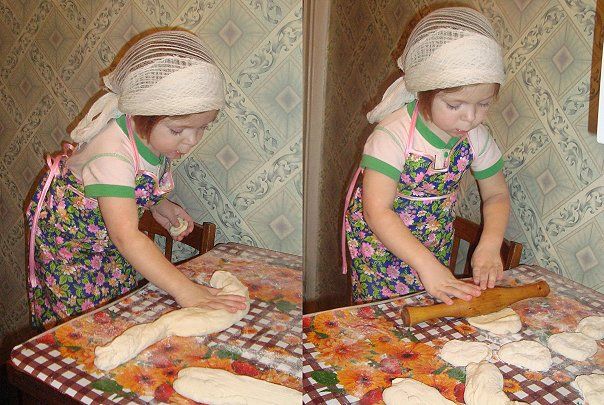 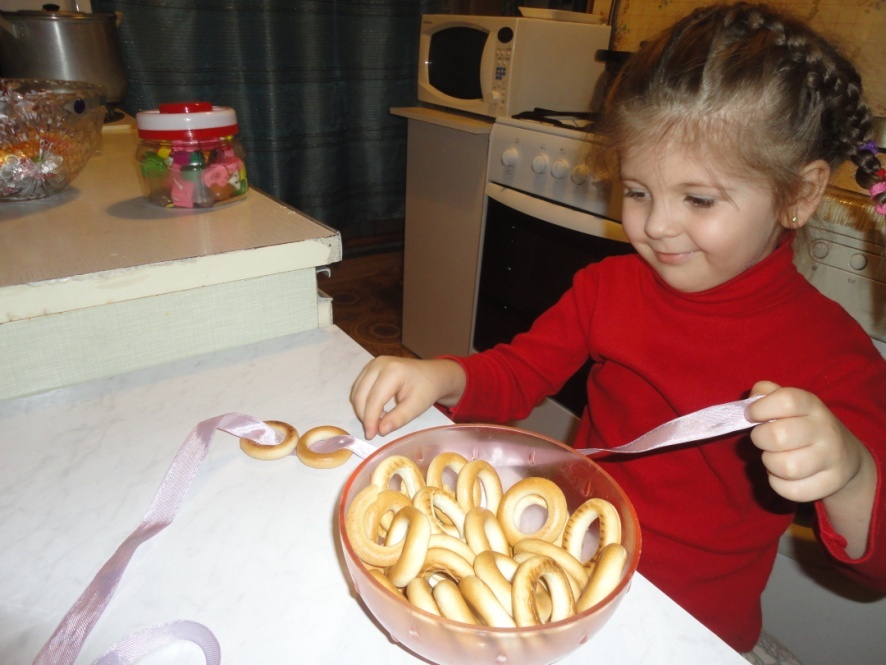 «Игры в ванной»
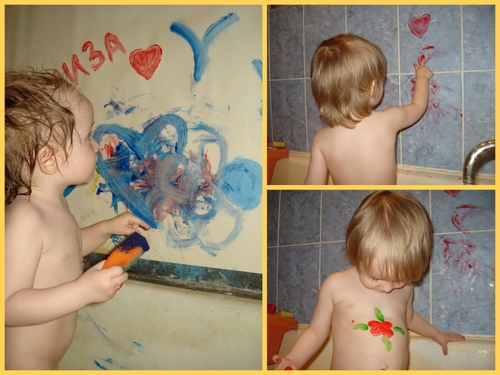 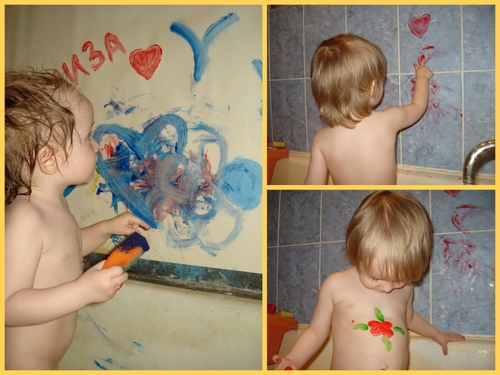 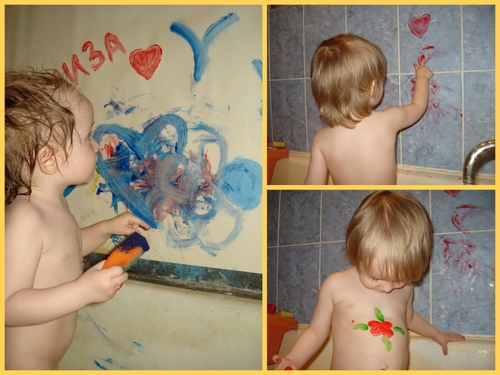 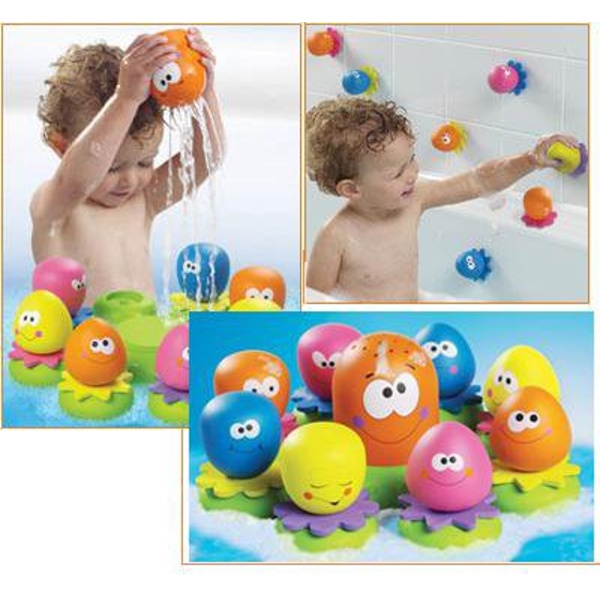 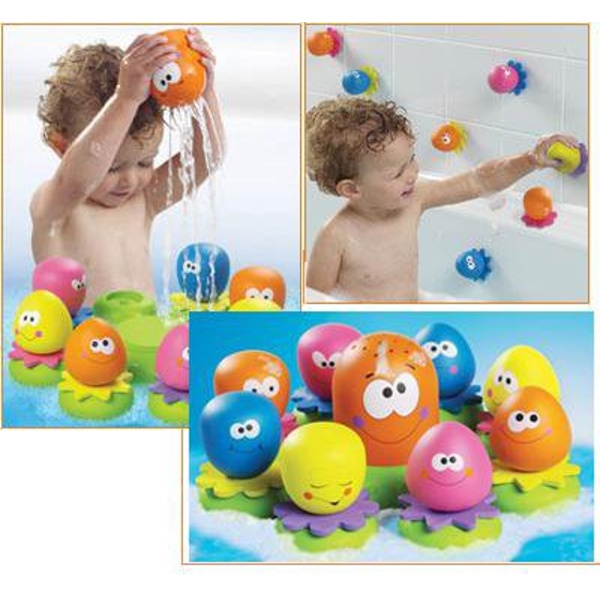 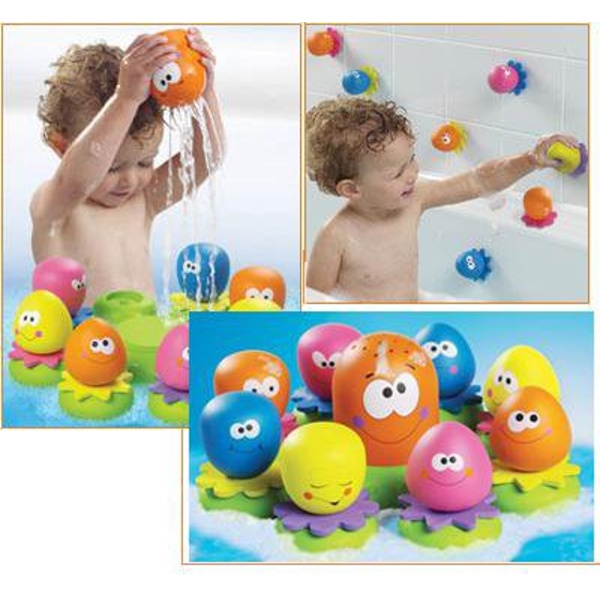 Главный критерий подлинной 
и настоящей игры –
Наличие воображения
Спасибо за внимание